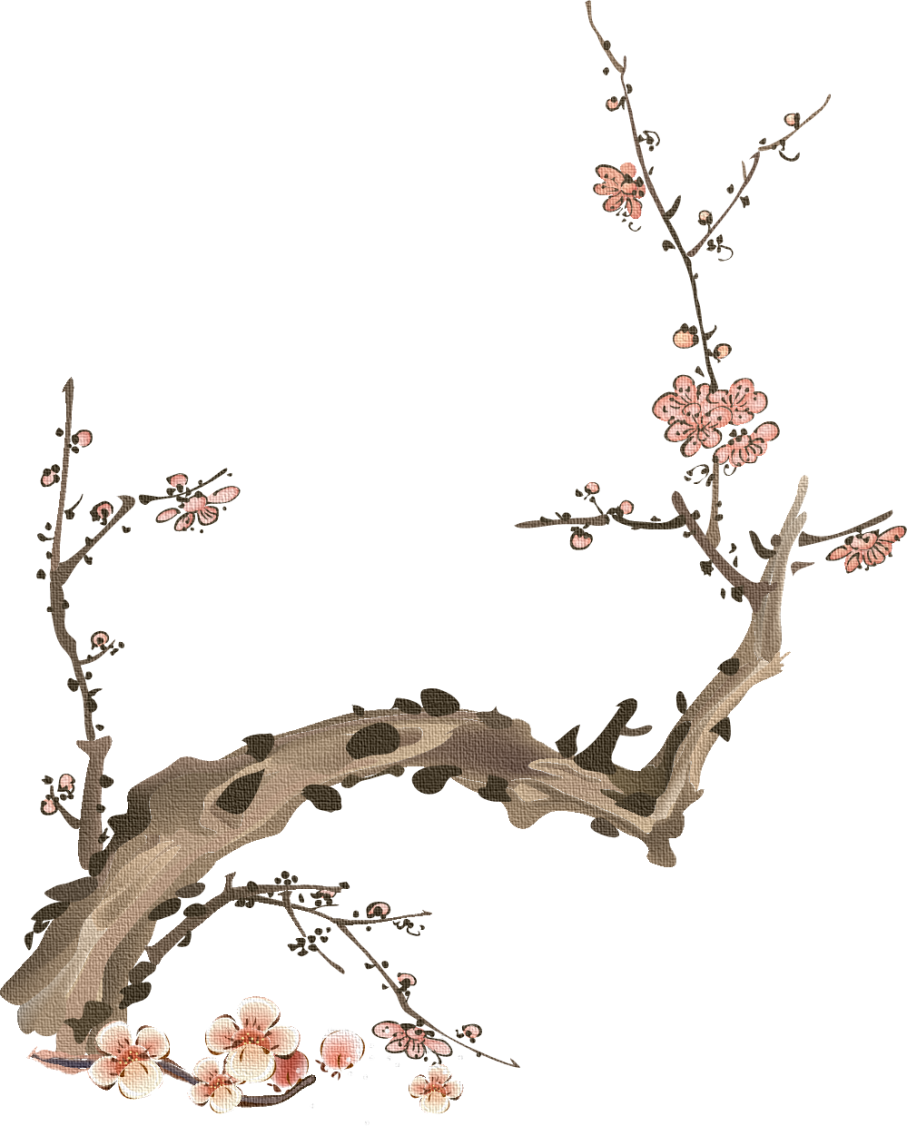 《古诗三首》
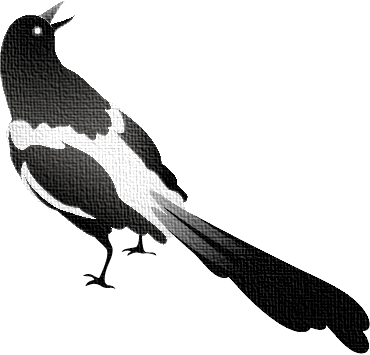 语文精品课件 三年级下册
授课老师：某某 | 授课时间：20XX.XX
某某小学
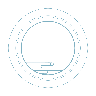 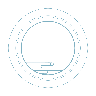 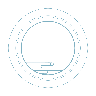 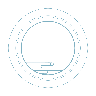 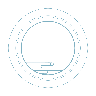 字词揭秘
课文讲解
课堂小结
课堂练习
课前导读
壹
贰
叁
肆
伍
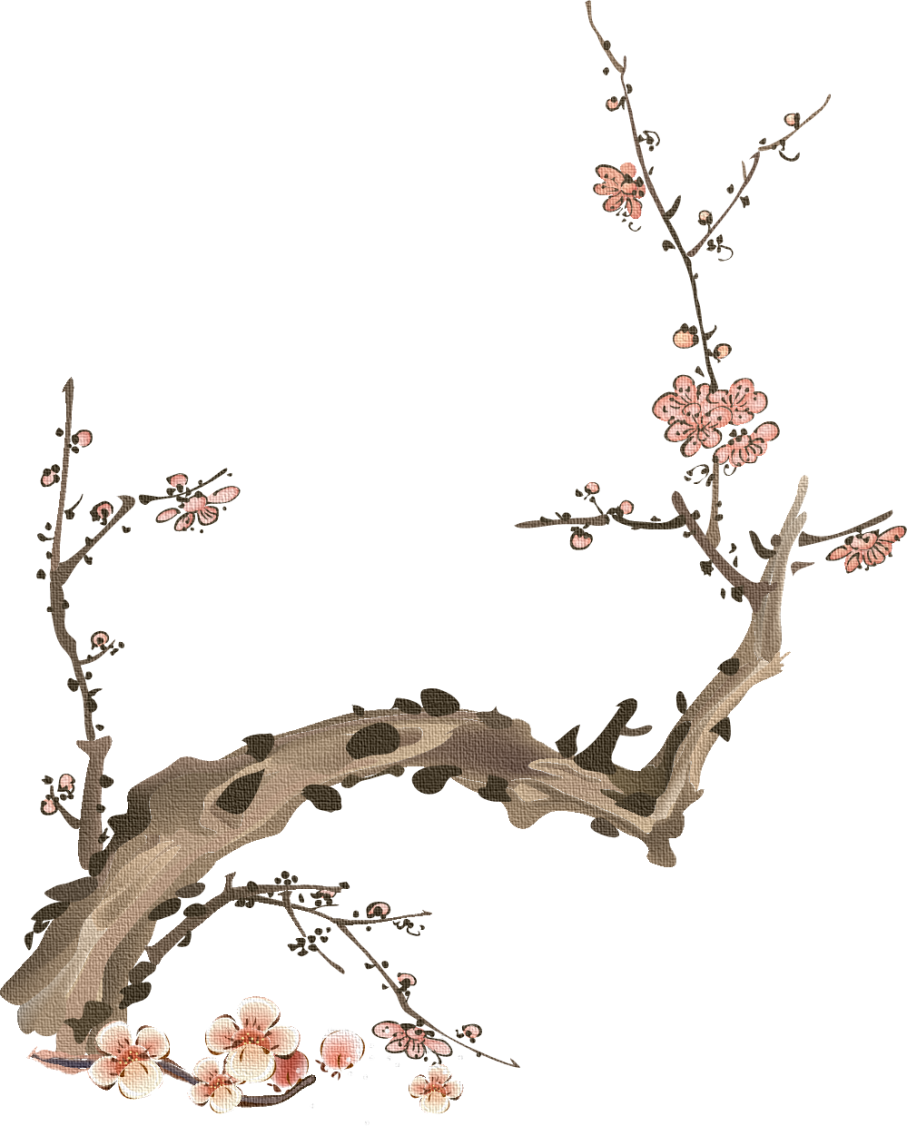 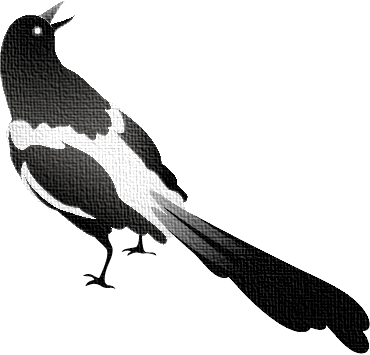 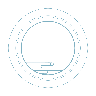 课前导读
壹
春天来了，你知道春天的景色有多美吗？
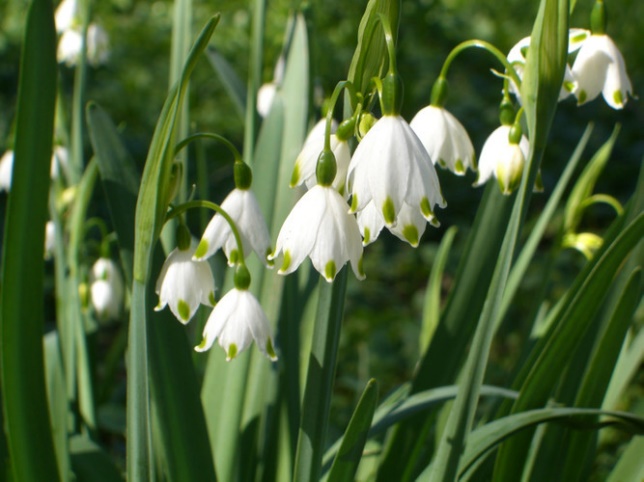 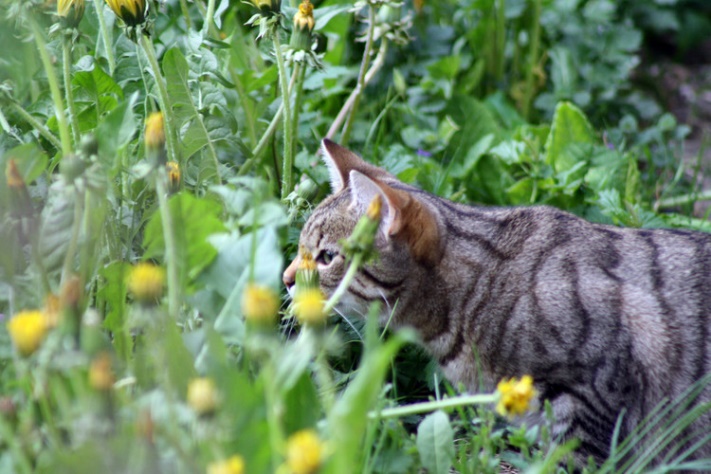 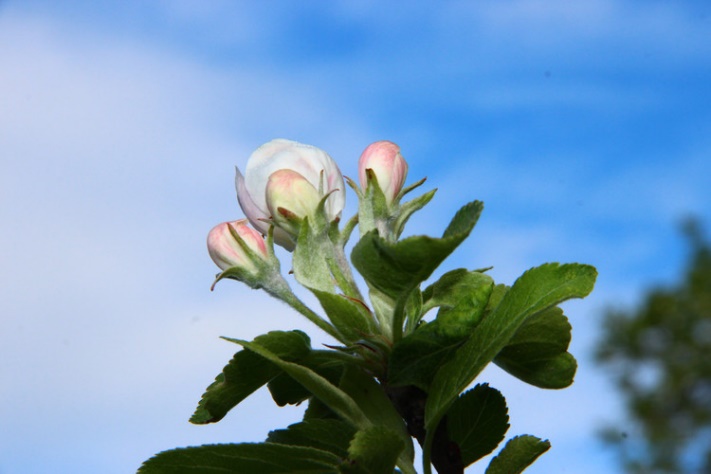 古人也被春天的美景吸引，纷纷作诗抒情，今天我们就学习三首描写春天的古诗。
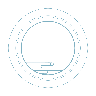 课前导读
壹
绝 句
[唐]  杜甫
迟  日  江  山  丽，
春  风  花  草  香。
泥  融  飞  燕  子，
沙  暖  睡  鸳  鸯。
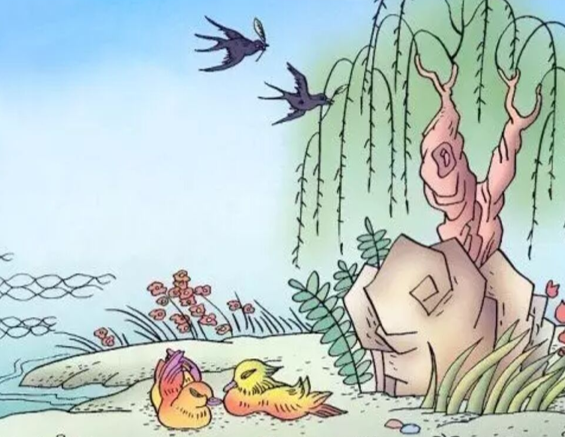 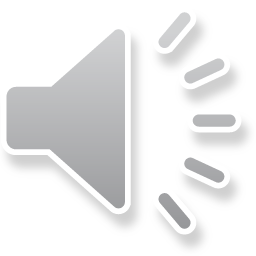 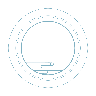 课前导读
壹
惠崇春江晚景
[宋  苏轼]
竹外桃花三两枝，
春江水暖鸭先知。
蒌蒿满地芦芽短，
正是河豚欲上时。
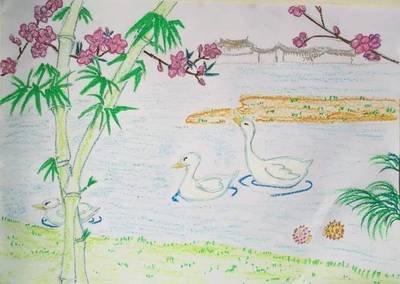 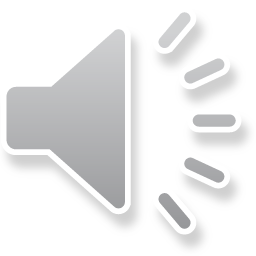 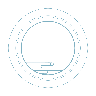 课前导读
壹
三衢道中
[宋]  曾几
梅子黄时日日晴，
小溪泛尽却山行。
绿阴不减来时路，
   添得黄鹂四五声。
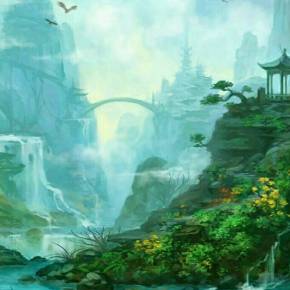 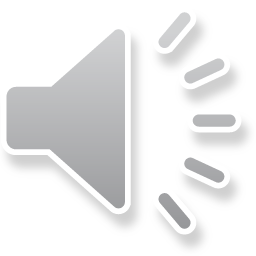 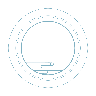 自读感悟
壹
带着问题，仔细阅读课文：
1.标注出文中不认识的字。
2.思考每首诗中写了那些景物。
3.初步了解古诗的内容，体会作者的思想感情。
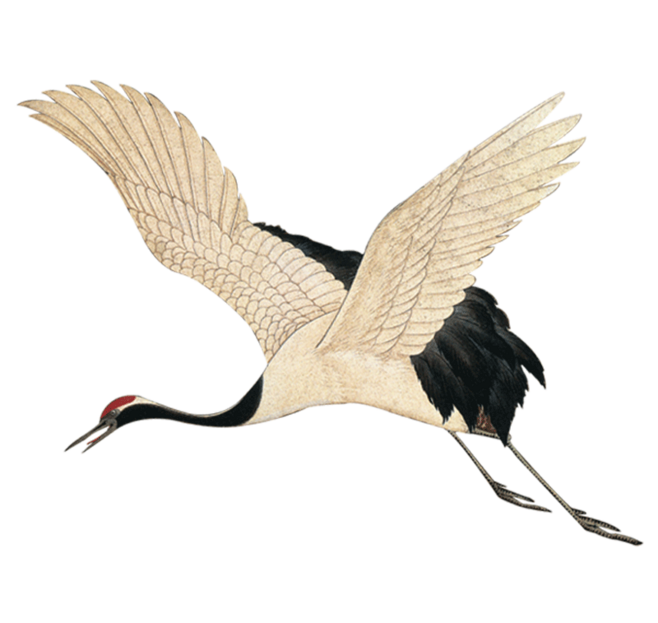 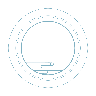 自读感悟
壹
自读检查：
1.指名读课文，同学检查字音是否正确。
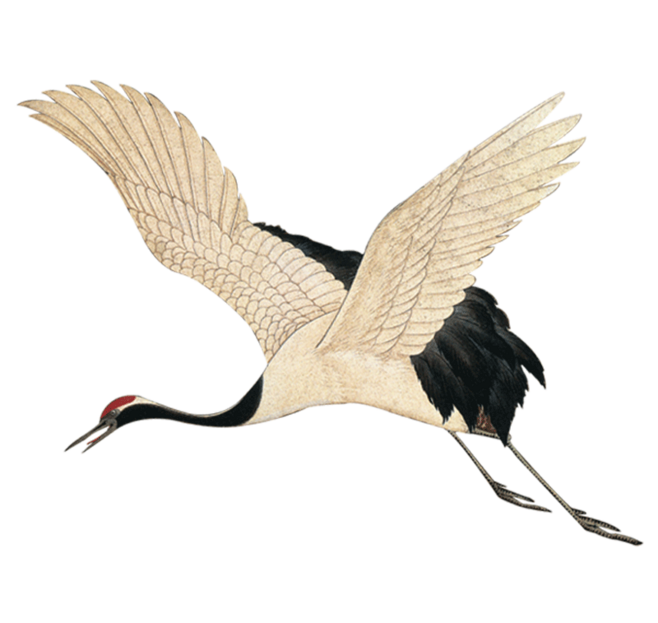 2.分小组讨论：读完古诗，你想象中的春天的景色是怎样的？
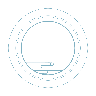 字词揭秘
贰
我会认
jiǎn
yuān   yāng
tún
huì     chóng
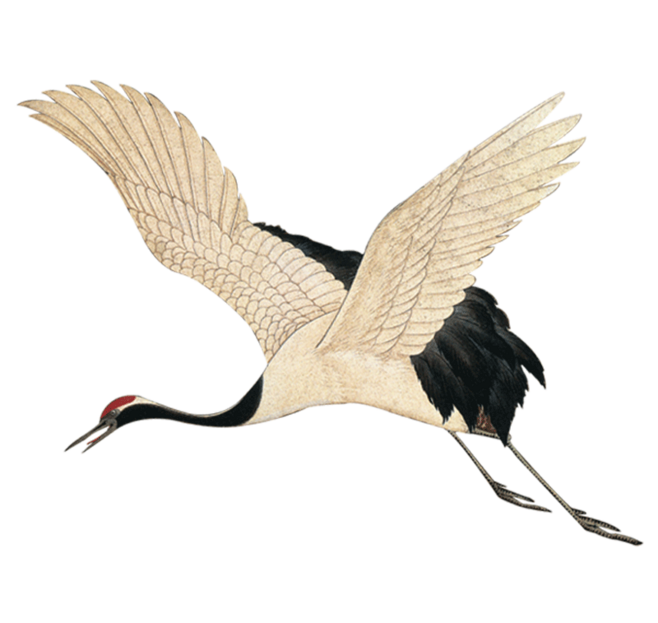 不减
河豚
惠  崇
鸳  鸯
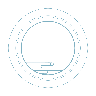 字词揭秘
贰
我会写
崇
燕
鸳
鸯
惠
融
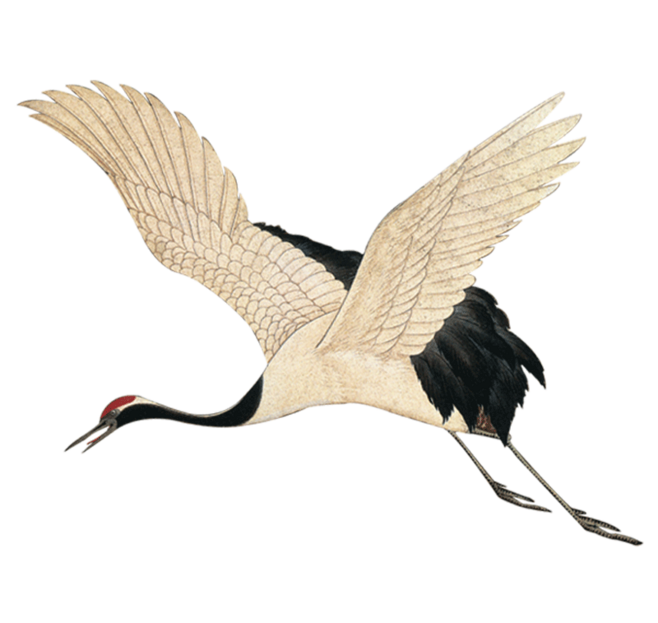 芽
减
梅
芦
泛
溪
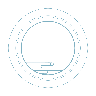 字词揭秘
贰
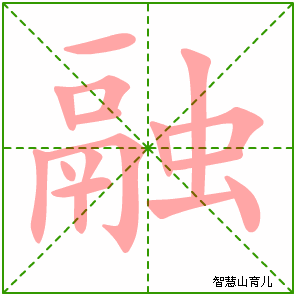 róng
融
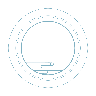 字词揭秘
贰
róng
结构：左右
部首：虫
融
组词：融合  融资
造句：小河里的冰融化了。
书写指导：左右宽窄相当。右部“口”字略扁。末横改提。
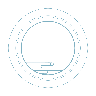 字词揭秘
贰
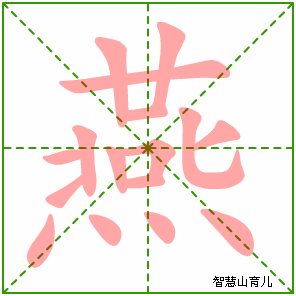 yàn
燕
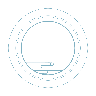 字词揭秘
贰
yàn
结构：上中下
部首：灬
燕
组词：燕子   燕窝
造句：几只春燕在屋檐下筑巢。
书写指导：书写宜紧凑，“口”宜小，“灬”托上。
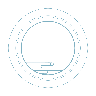 字词揭秘
贰
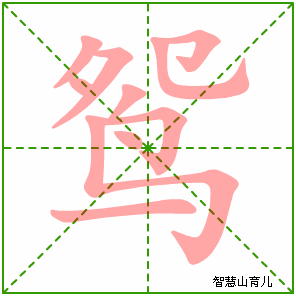 yuān
鸳
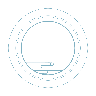 字词揭秘
贰
yuān
结构：上下
部首：鸟
鸳
组词：鸳鸯  枕鸳
造句：池塘里一对鸳鸯在戏水。
书写指导：“夕”第二笔撇尖抵横中线上，“鸟”字末笔横长。
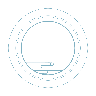 字词揭秘
贰
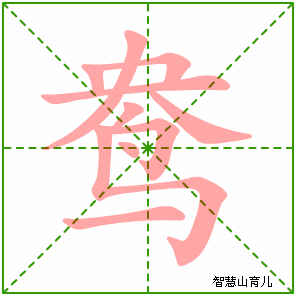 yāng
鸯
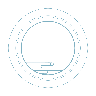 字词揭秘
贰
yāng
结构：上下
部首：鸟
鸯
组词：鸳鸯  鸳鸯梦
造句：池塘里一对鸳鸯在戏水。
书写指导：写字时上宽下窄。
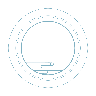 字词揭秘
贰
huì
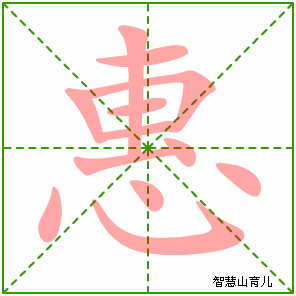 惠
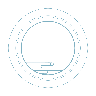 字词揭秘
贰
huì
结构：上下
部首：心
惠
组词：惠顾     恩惠    实惠
造句：这个超市买东西很实惠。
书写指导：上窄下宽，“心”的卧勾要圆润。
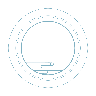 字词揭秘
贰
chóng
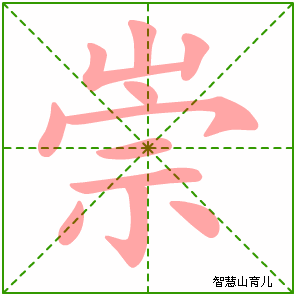 崇
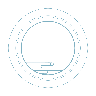 字词揭秘
贰
chóng
结构：上下
部首：山
崇
组词：崇高     崇拜     崇尚
造句：雷锋是一个品格崇高的人。
书写指导：写字时“山”宜扁，“宀”宜宽，首点写在竖中线上。
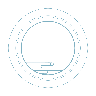 字词揭秘
贰
lú
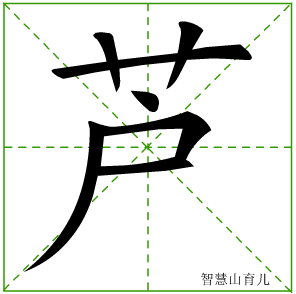 芦
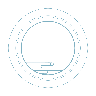 字词揭秘
贰
lú
结构：上下
部首：艹
芦
组词：芦苇    芦笛   葫芦
造句：池塘里长满了芦苇。
书写指导：写字时“艹”横要长，大体盖住下部：“户”撇要伸展。
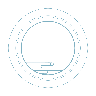 字词揭秘
贰
yá
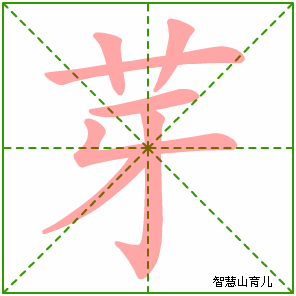 芽
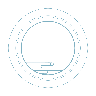 字词揭秘
贰
yá
结构：上下
部首：艹
芽
组词：新芽    发芽    豆芽
造句：春天，地里的小草发出了新芽。
书写指导：写字时“艹”居上居中；“牙”撇尖与“艹”头左边对齐。
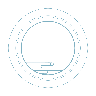 字词揭秘
贰
méi
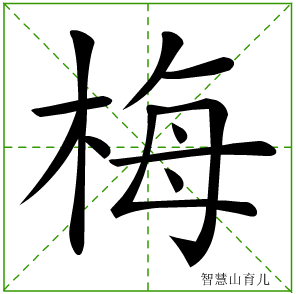 梅
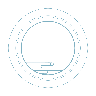 字词揭秘
贰
méi
结构：左右
部首：木
梅
组词：梅花    雪梅     腊梅
造句：红色的梅花开了，映红了整个梅园。
书写指导：写字时左窄右宽，右部的中横要长。
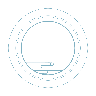 字词揭秘
贰
xī
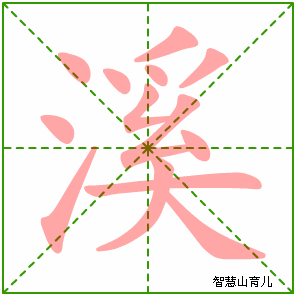 溪
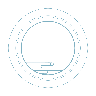 字词揭秘
贰
xī
结构：左右
部首：氵
溪
组词：溪水    小溪      溪流
造句：小鹿在溪水里照镜子。
书写指导：写字时左窄右宽。“奚”撇着紧凑，“大”横长，撇、捺伸展。
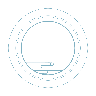 字词揭秘
贰
fàn
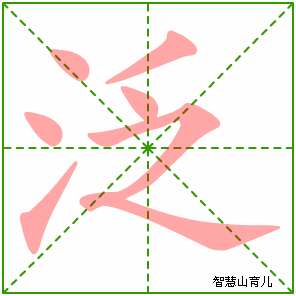 泛
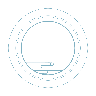 字词揭秘
贰
fàn
结构：左右
部首：氵
泛
组词：广泛    泛舟    泛滥
造句：我兴趣广泛，几十一个人玩页不会觉得乏味。
书写指导：写字时左窄右宽。“乏”撇平点正，捺书写要有力。
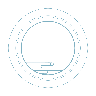 字词揭秘
贰
jiǎn
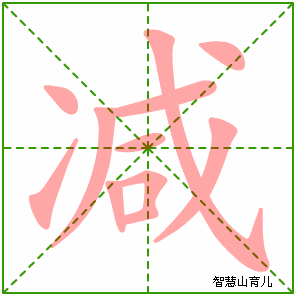 减
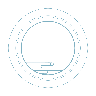 字词揭秘
贰
jiǎn
结构：左右
部首：冫
减
组词：减轻    减价    减少
造句：听到超市大减价，爷爷奶奶们蜂拥而至。
书写指导：写字时左窄右宽。右部的“口”要藏在里面。
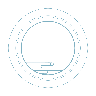 字词揭秘
贰
词语学习：
【迟日】
【泥融】
【鸳鸯】
【 却 】
【 阴 】
指泥土湿润。
再、又。
树荫。
一种鸟，常在水边嬉戏，雄鸟与雌鸟常结对生活。
“春日迟迟。”后以“迟日”指春日。
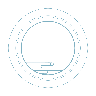 课文讲解
叁
你知道学习古诗的方法吗？
1. 知诗人          2. 解诗题
3. 读诗文          4. 明诗意
5. 入诗境          6.悟诗情
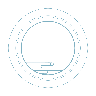 课文讲解
叁
第一首
《绝句》
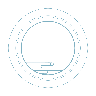 课文讲解
叁
知   诗  人
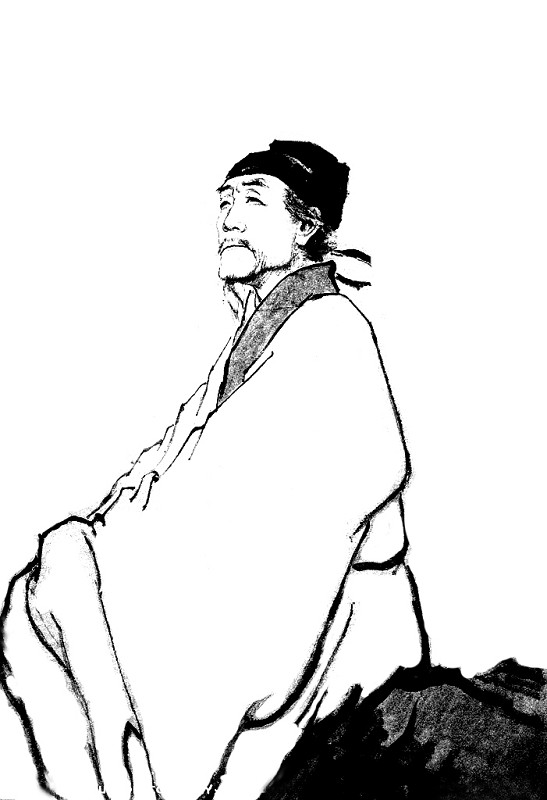 杜甫 ：（公元712年-公元770年）
     字子美，自号少陵野老。汉族，祖籍襄阳，河南巩县（今河南省巩义）人。唐代伟大的现实主义诗人，与李白合称“李杜”。为了与另两位诗人李商隐与杜牧即“小李杜”区别，杜甫与李白又合称“大李杜”，杜甫也常被称为"老杜"。
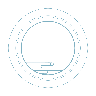 课文讲解
叁
解诗题
绝   句
诗体名。每首四句，每句五字者称五绝，七字者称七绝。
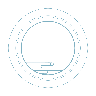 课文讲解
叁
读   诗   文
绝句
[唐  杜甫]
迟  日  江  山  丽，春  风  花  草  香。
泥  融  飞  燕  子，沙  暖  睡  鸳  鸯。
.
.
.
.
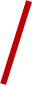 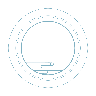 课文讲解
叁
明  诗  意
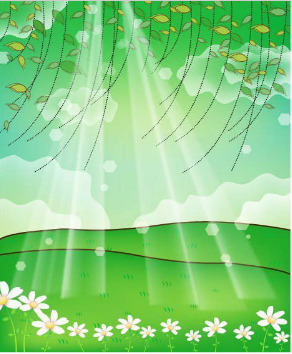 迟 日 江 山 丽，春 风 花 草 香。
春日
闻到的
看到的
诗意：春天的江山格外秀丽，柔和的春风送来花草的香味。
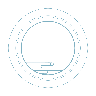 课文讲解
叁
明   诗    意
泥  融  飞  燕  子，沙  暖  睡  鸳  鸯。
动态描写
静态描写
诗意：解冻的泥土松软了，燕子在田野上飞来飞去。一对对鸳鸯在暖和的沙滩上熟睡。
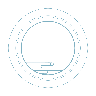 课文讲解
叁
入   诗   境
迟  日  江  山  丽，
春  风  花  草  香。
泥  融  飞  燕  子，
沙  暖  睡  鸳  鸯。
齐读古诗，感受春天的美景。
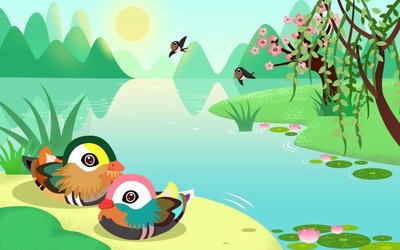 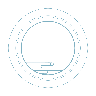 课文讲解
叁
悟  诗  情
诗人描写明媚的阳光、和煦的春风，鸟语花香，泥土的松软，沙子的温暖，燕子的灵活，鸳鸯的娇慵，从而是诗人的整个身心都沉浸于柔美和谐的春雨中。表达了诗人对春天的热爱。
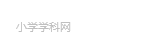 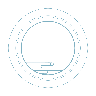 课文讲解
叁
第二首
《惠崇春江晚景》
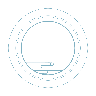 课文讲解
叁
知  诗  人
苏轼：（1037年1月8日—1101年8月24日）字子瞻，又字和仲，号东坡居士，世称苏东坡、苏仙。苏轼是宋代文学最高成就的代表，并在诗、词、散文、书、画等方面取得了很高的成就。其诗题材广阔，善用夸张比喻，独具风格，与黄庭坚并称“苏黄”；其词开豪放一派，与辛弃疾同是豪放派代表，并称“苏辛”；其散文豪放自如，与欧阳修并称“欧苏”，为“唐宋八大家”之一。
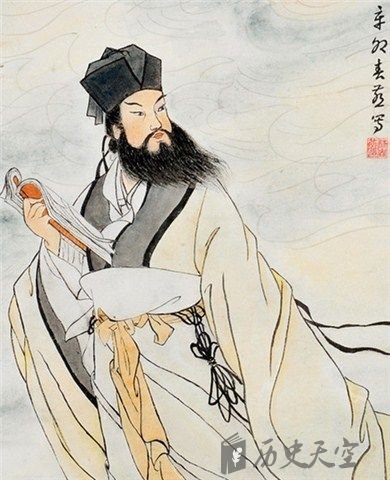 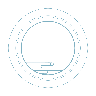 课文讲解
叁
惠崇春江晚景
这首诗是苏轼为惠崇和尚的《春江晚景图》的题词。
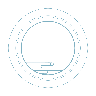 课文讲解
叁
读   诗   文
惠崇春江晚景
[宋  苏轼]
竹外桃花三两枝，春江水暖鸭先知。
蒌蒿满地芦芽短，正是河豚欲上时。
.
.
.
.
.
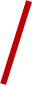 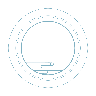 课文讲解
叁
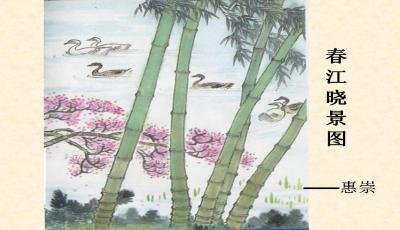 明   诗   意
竹外桃花三两枝，春江水暖鸭先知。
静态
动态
诗意：翠竹后面的三两支鲜艳的桃花，鸭子最先知道春江的水开始变暖了。
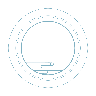 课文讲解
叁
明   诗   意
蒌蒿满地芦芽短，正是河豚欲上时。
联想
写实
诗意：蒌蒿长得满地都是，芦苇芽菜冒出了一点点，这正是河豚要逆流而上的时候。
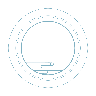 课文讲解
叁
入   诗   境
齐读古诗，感受春天的气息。
竹外桃花三两枝，
春江水暖鸭先知。
蒌蒿满地芦芽短，
正是河豚欲上时。
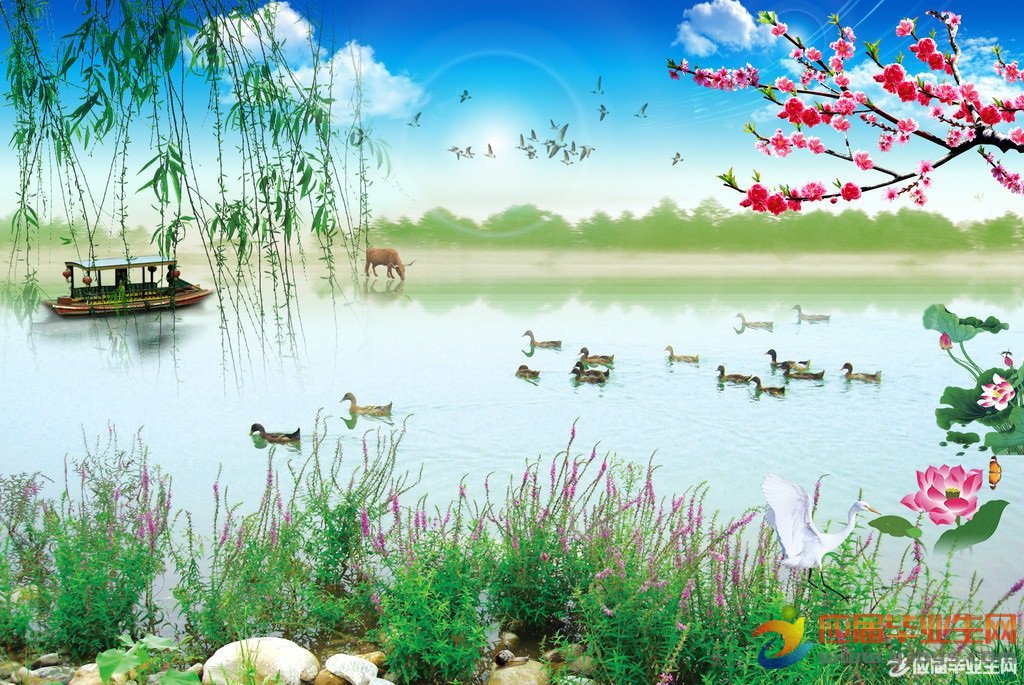 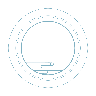 课文讲解
叁
悟  诗  情
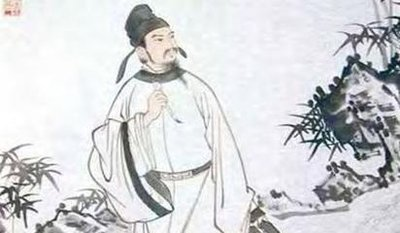 诗人用优美的语句写活了惠崇和尚的画，表达了诗人对春天美景的热爱和赞美。
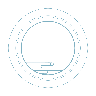 课文讲解
叁
第三首
《三衢道中》
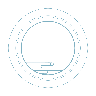 课文讲解
叁
知  诗  人
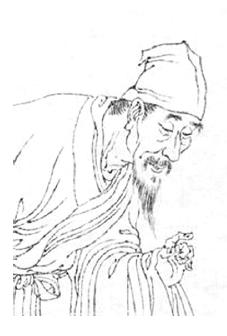 曾几：(1085--1166)，
       字吉甫，自号茶山居士。南宋诗人。其诗风格清淡，词意明白，语言流爽轻快，形象也较为生动，内容多写个人日常生活，亦有抒写爱国抗金之作。著有《茶山集》。
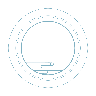 课文讲解
叁
三衢道中
这首诗是曾几在去三衢州的道路上的所见所闻。
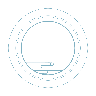 课文讲解
叁
读   诗   文
三衢道中
[宋]  曾几
梅子黄时日日晴，小溪泛尽却山行。
绿阴不减来时路，添得黄鹂四五声。
.
.
.
.
.
.
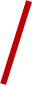 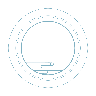 课文讲解
叁
明   诗   意
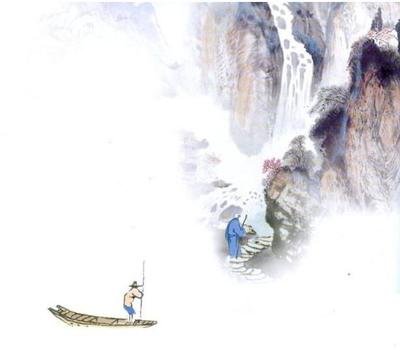 梅子黄时日日晴，小溪泛尽却山行。
乘小船走到小溪尽头。
再、又
诗意：梅子黄透了的时候，天天都是晴朗的好天气，乘小舟沿着小溪而行，走到了小溪的尽头，再改走山路继续前行。
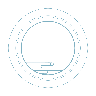 课文讲解
叁
明   诗   意
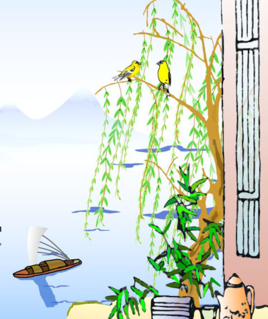 绿阴不减来时路，添得黄鹂四五声。
诗意：山路上苍翠的树，与来的时候一样浓密，深林丛中传来几声黄鹂的欢鸣声，比来时更增添了些幽趣。
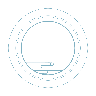 课文讲解
叁
入   诗   境
齐读古诗，感受大自然的美景。
梅子黄时日日晴，
小溪泛尽却山行。
绿阴不减来时路，
添得黄鹂四五声。
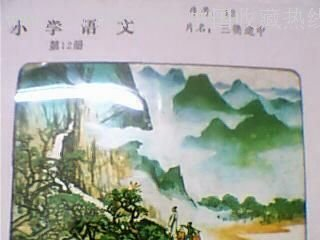 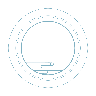 课文讲解
叁
悟  诗  情
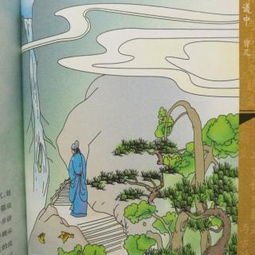 诗人描写了春末夏初山中树木繁茂，黄鹂声声的美景表达了诗人对大自然的热爱。
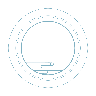 课文讲解
叁
1. 背诵三首古诗，你能根据每首诗的内容各画一幅画吗？
2. 说一说，你还知道哪些描写春天的诗。
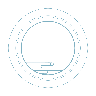 课堂小结
肆
这三首古诗都描写了大自然的美景。大自然是美妙的，那风吹花草送来的香，那禽鸟相向鸣唱的婉转。无不让人情不自禁的停下脚步，任由大自然的温情充盈心田。走近并拥抱大自然，我们收获的不仅仅是美景的熏陶，还有心灵的净化。
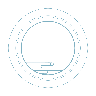 课堂练习
伍
1.看拼音，写词语。 

   yuān yāng　   lú   yá　        yàn  zi            méi   zi　
  （               ）    （                ）      （                ）      （                ）
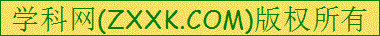 芦    芽
燕    子
鸳     鸯
梅    子
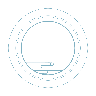 课堂练习
伍
2.比一比，组词语。
     
     融 （           ）        鸳（        ）        芦（        ）        减 （        ）        
     隔 （           ）        怨（        ）        户（        ）        喊 （        ）
减少
融化
鸳鸯
芦苇
喊话
怨恨
隔离
户口
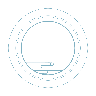 课堂练习
伍
3.写出下面加点词语的意思。
  （1）迟日江山丽                                             （2）泥融飞燕子
    迟日：                                               。          泥融：                           。
  （3）小舟泛尽却山行                                       （4）正是河豚欲上时
    却：                               。                              欲：                              。
.
.
.
.
泥土湿润
春天白天渐长。所以说“迟日”
.
.
将要、快·要
再、又
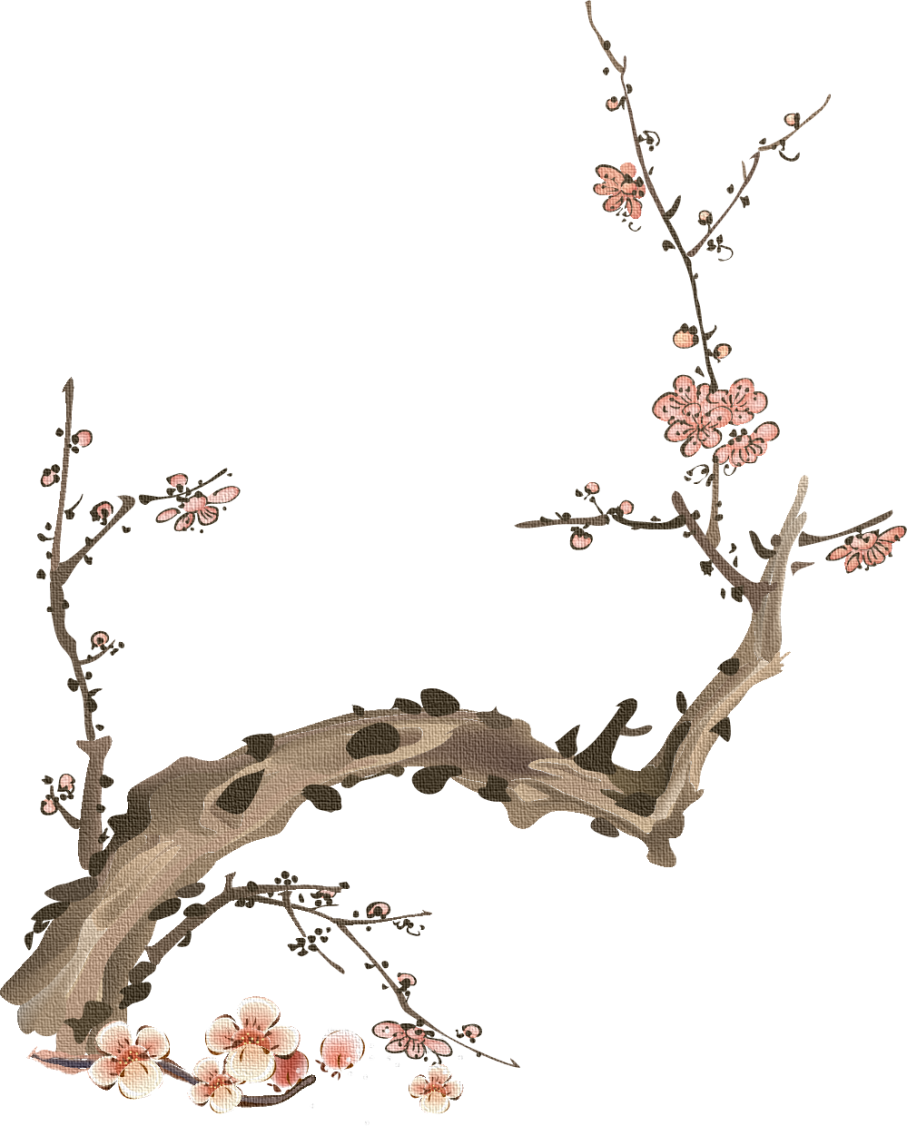 感谢各位聆听
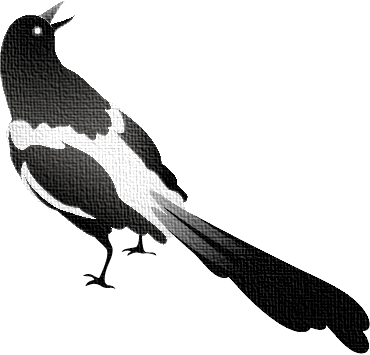 语文精品课件 三年级下册
授课老师：某某 | 授课时间：20XX.XX
某某小学